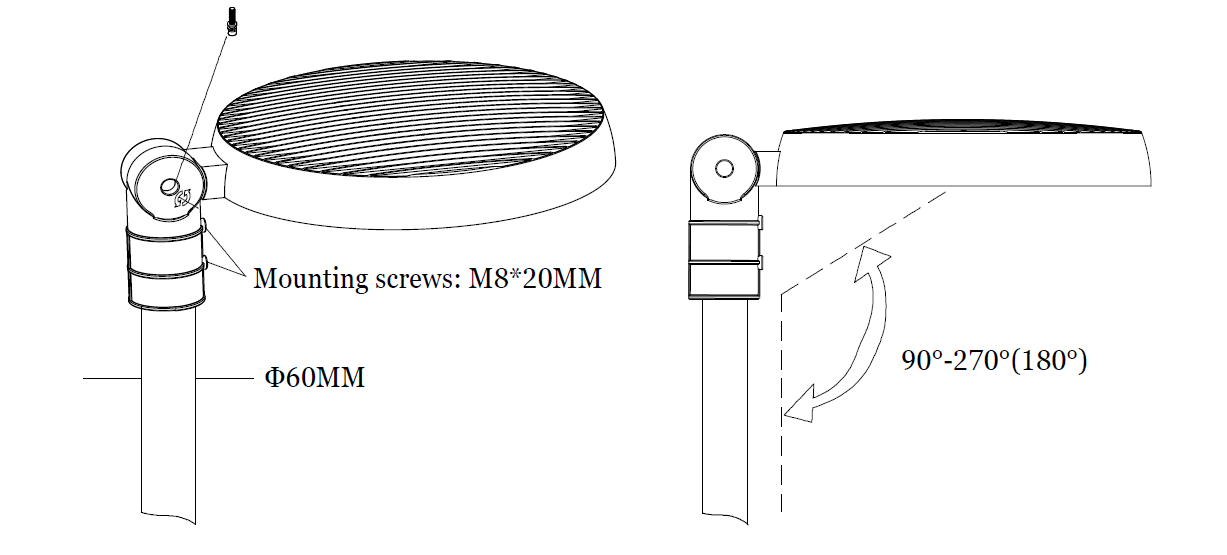 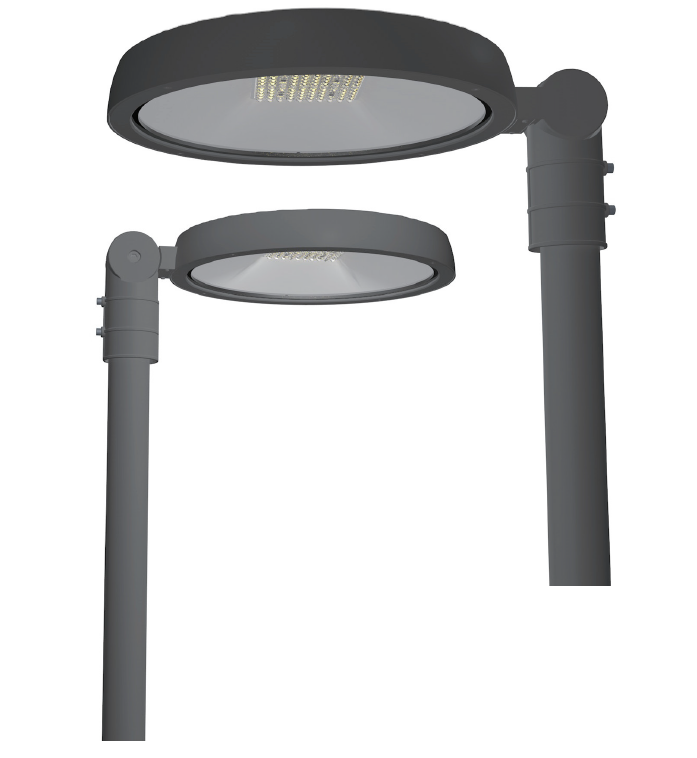 LED line®  Elida
Najważniejsze cechy:
40W / 70W
Regulowany kąt soczewkami T2 i T3 
120 lm/W
4000K
IK08
5 lat gwarancji
IP65
Klasa efektywności energetycznej E
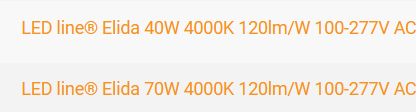 GK
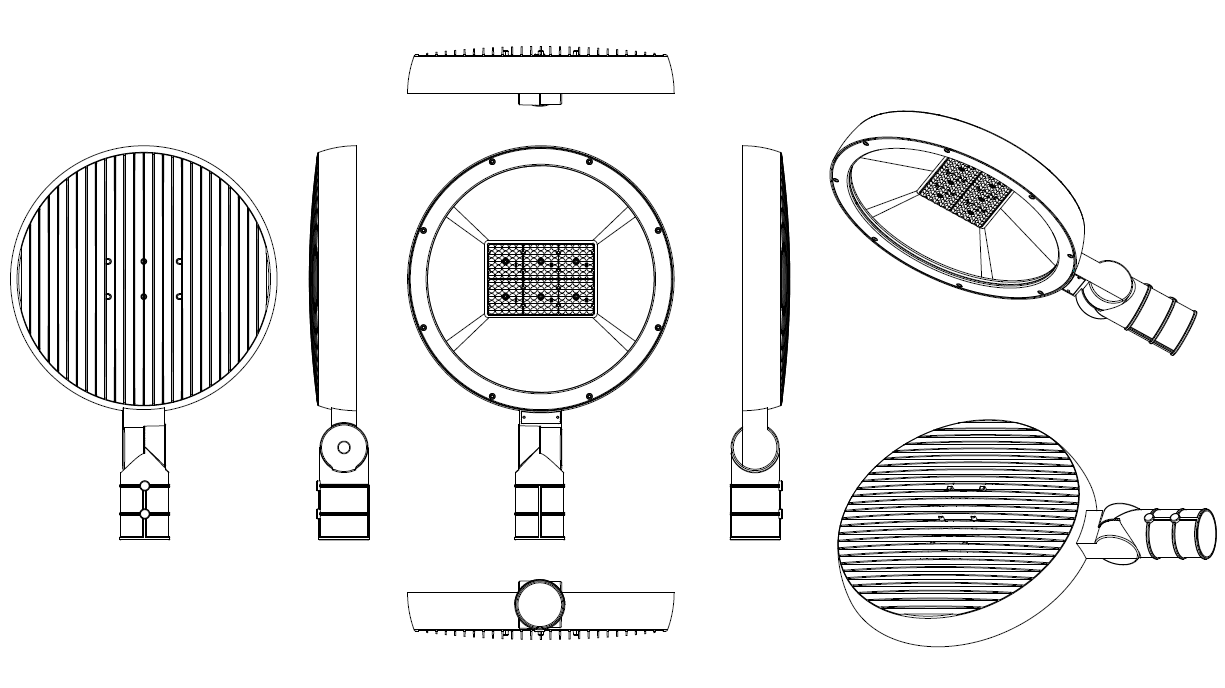